Menüband mit offenem Register Start
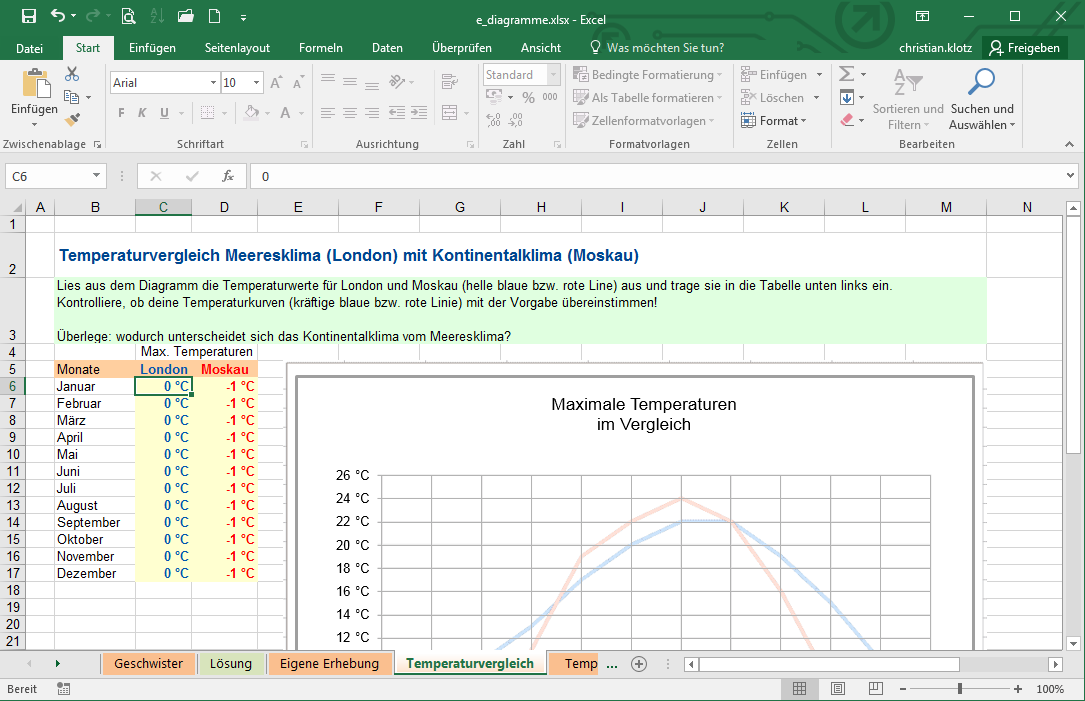 Leiste für den Schnellzugriff
Zelle C6
Zeilen
Gruppe Zahl
Register
Bearbeitungsfenster
Spalten
Zelladresse
Titelleiste mit Namen der Exceldatei
Diagramm
Tabellenblatt
Ordne die Elemente der Benutzerober-fläche von Excel zu!
offenes Arbeitsblatt
Ansichtsschaltflächen
Zoom
Menüband Anzeigeoptionen
Fenster maximieren
Fenster minimieren
Fenster schließen
das Menüband ausblenden
Bildlaufleiste